The inner product and orthogonal bases
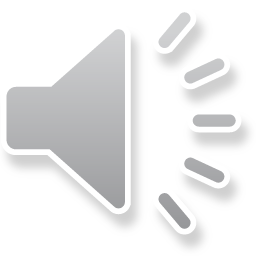 The inner product and orthogonal bases
Introduction
In this topic, we will
Reviewed the dot product and introduced a new notation
Described orthogonality, the angle between vectors,		and defined the 2-norm
Described the projection of a vector v onto a vector u
The best approximation of v as a scalar multiple of u
Described how to approximate a vector v as a linearcombination of orthogonal set of vectors
Review the useful properties of the inner product
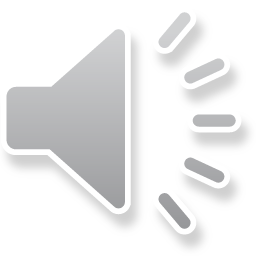 2
The inner product and orthogonal bases
The inner product
Recall that the dot product between two vectors is defined as


Let’s define a more general notation: the inner product:



If we are dealing with real vectors, this simplifies to
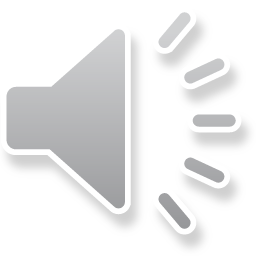 3
The inner product and orthogonal bases
The inner product
Applications of the inner product include being able to determine when two vectors are orthogonal or at right angles
Two vectors u and v are orthogonal if


We can define an angle between two vectors as
  

We can also define a distance between two vectors:
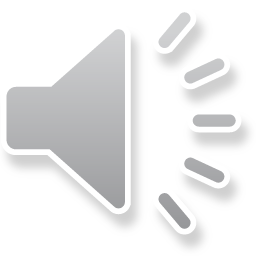 4
The inner product and orthogonal bases
The projection
The projection of v onto u is the best approximation of v by a scalar multiple au
That is, au is that scalar multiple of u that minimizes:


That scalar is found by the projection:



Thus,
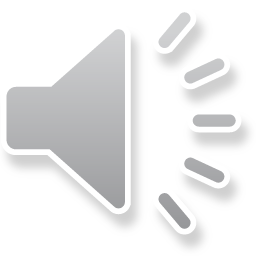 5
The inner product and orthogonal bases
Orthogonal basis
If u1, …, un forms an orthogonal basis for Rn or Cn,	then given v, we define


Then


If some of the coefficients are sufficiently small,	discarding those terms still gives a reasonable approximation
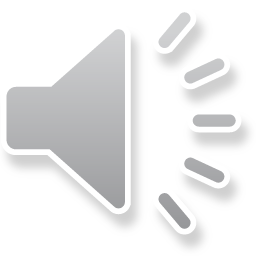 6
The inner product and orthogonal bases
Best approximation
If u1, …, um forms an orthogonal set in Rn or Cn,	then given v, we define


Then
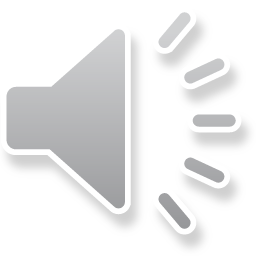 7
The inner product and orthogonal bases
Example
For example,
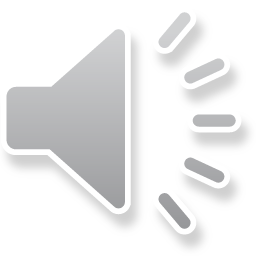 8
The inner product and orthogonal bases
Example
Recall the following properties of the inner product:
First,                       and                       if and only if u = 0
Second, 
Third,                                       and

All the useful properties of the inner product are the consequence of these three properties
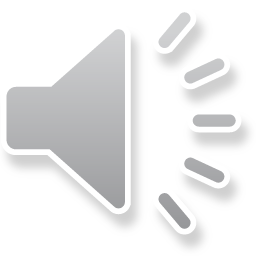 9
The inner product and orthogonal bases
Summary
Following this topic, you now
Know the dot product and our new angle-bracket notationfor the inner product
Have reviewed orthogonality, the angle between vectors,		and definition of the 2-norm
Understand how to find the best approximation of v by ascalar multiple of a given vector u: the projection of v onto u
Know how to approximate a vector v as a linearcombination of orthogonal vectors
Have seen the useful properties of the inner product
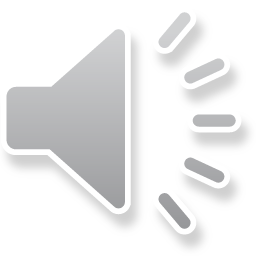 10
The inner product and orthogonal bases
References
[1]	https://en.wikipedia.org/wiki/Inner_product
[2]	https://en.wikipedia.org/wiki/Projection_(linear_algebra)
[3]	https://en.wikipedia.org/wiki/Norm_(mathematics)
[4]	https://en.wikipedia.org/wiki/Orthogonality
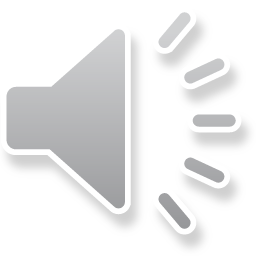 11
The inner product and orthogonal bases
Acknowledgments
None so far.
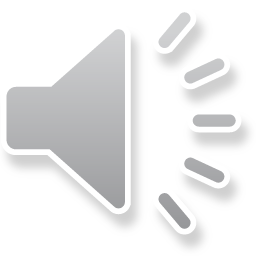 12
The inner product and orthogonal bases
Colophon
These slides were prepared using the Cambria typeface. Mathematical equations use Times New Roman, and source code is presented using Consolas.  Mathematical equations are prepared in MathType by Design Science, Inc.
Examples may be formulated and checked using Maple by Maplesoft, Inc.

The photographs of flowers and a monarch butter appearing on the title slide and accenting the top of each other slide were taken at the Royal Botanical Gardens in October of 2017 by Douglas Wilhelm Harder. Please see
https://www.rbg.ca/
for more information.
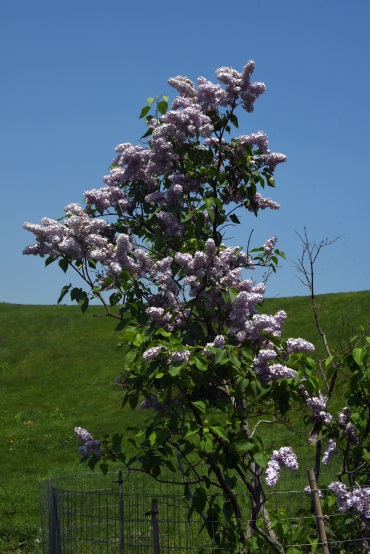 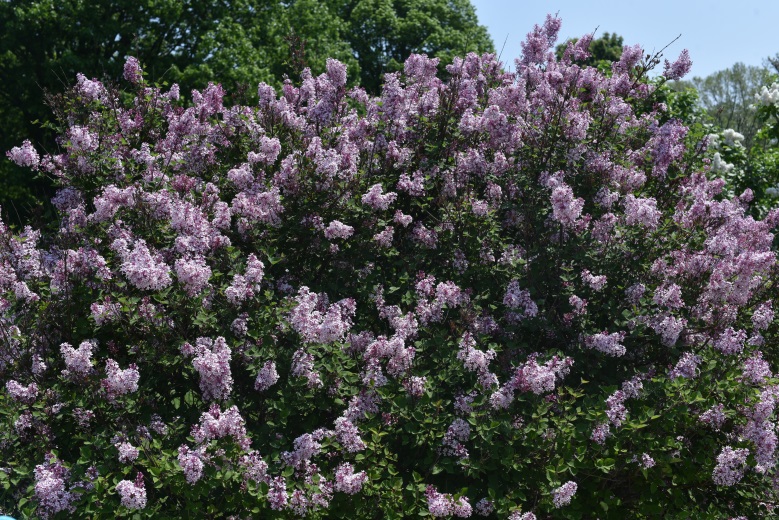 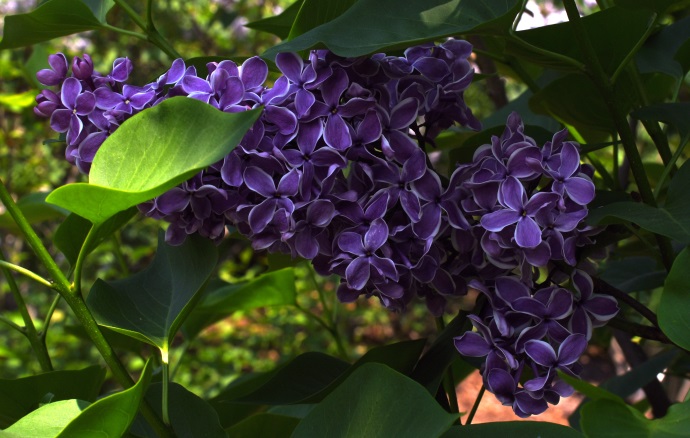 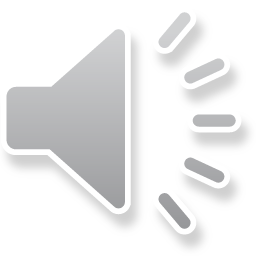 13
The inner product and orthogonal bases
Disclaimer
These slides are provided for the ece 204 Numerical methods course taught at the University of Waterloo. The material in it reflects the author’s best judgment in light of the information available to them at the time of preparation. Any reliance on these course slides by any party for any other purpose are the responsibility of such parties. The authors accept no responsibility for damages, if any, suffered by any party as a result of decisions made or actions based on these course slides for any other purpose than that for which it was intended.
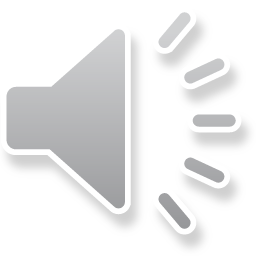 14